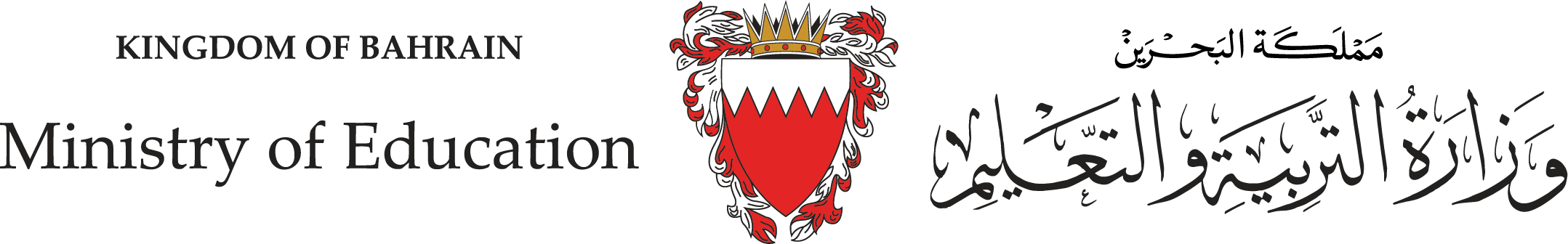 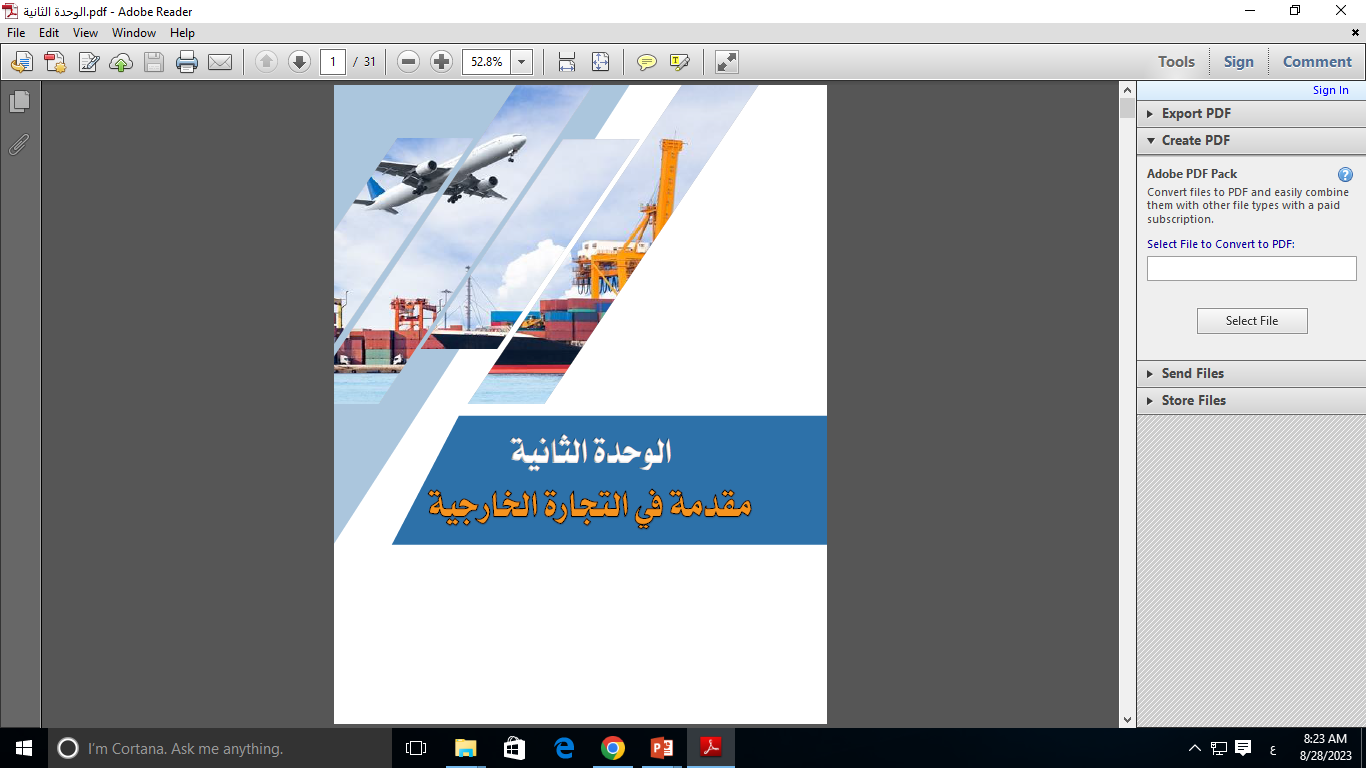 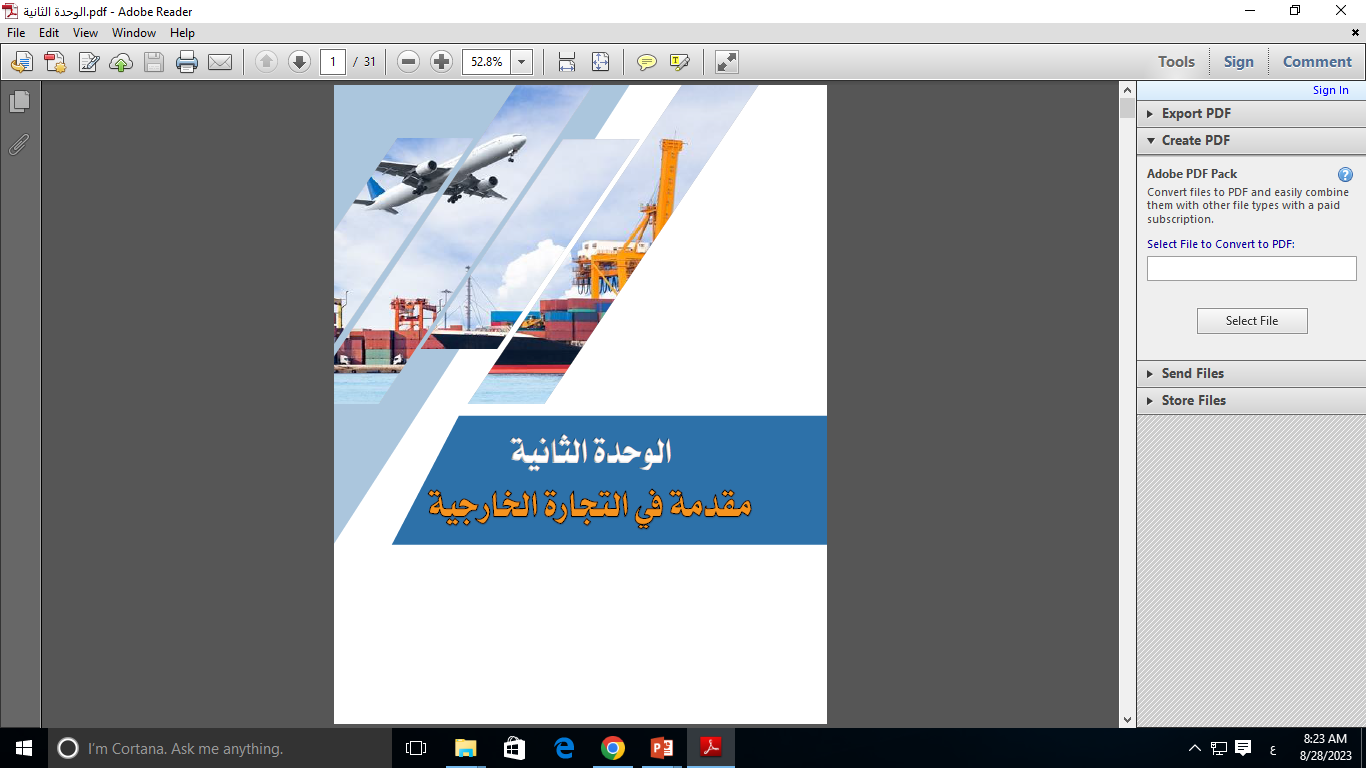 الفصل الدراسي الأول
الاقتصاد

قصد 312
للصف الثالث الثانوي / توحيد المسارات
الصفحات 56 - 62
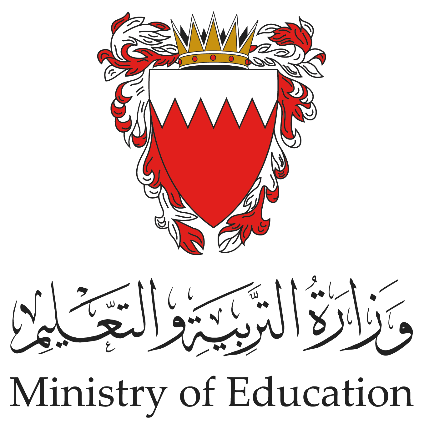 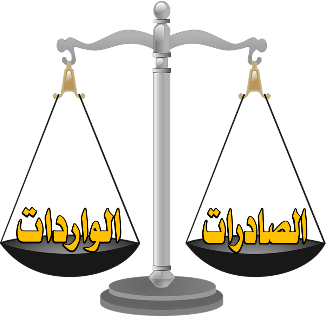 أهداف الوحدة- ميزان المدفوعات
يفسر مفهوم ميزان المدفوعات وأقسامه.
يستنتج العجز والفائض في ميزان المدفوعات.
أهداف الدرس
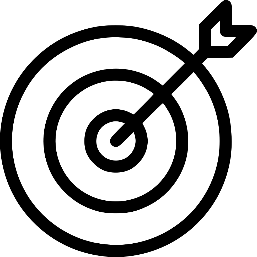 يُتَوَقَع من الطالب في نهاية هذا الدرس أن:

1. نفسر العجز والفائض في ميزان المدفوعات.

2. نوضح أمثلة تطبيقية على ميزان المدفوعات.
وزارة التربية والتعليم – العام الدراسي 2023-2024             قصد 312                    الاقتصاد               الدرس: ميزان المدفوعات
النشاط الاستهلالي
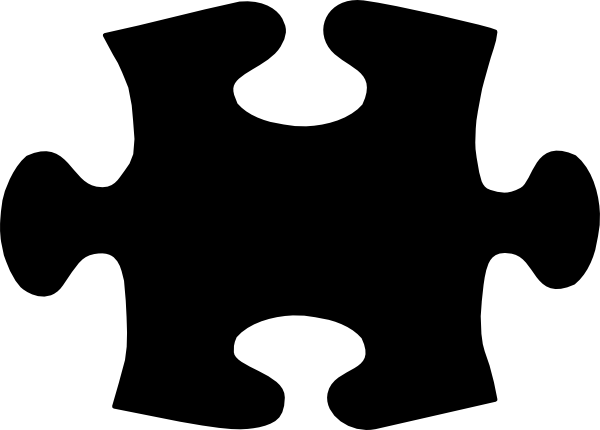 أجب عن الآتي:

برأيك، ما المشكلات التي تنجم عن عدم توازن ميزان المدفوعات؟
وزارة التربية والتعليم – العام الدراسي 2023-2024             قصد 312                   الاقتصاد               الدرس: ميزان المدفوعات
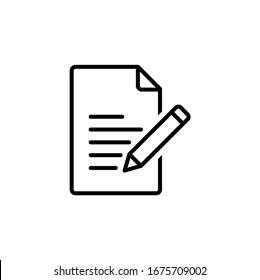 العجز والفائض في ميزان المدفوعات
أولاً:  المشكلات التي تنجم عن عدم توازن ميزان المدفوعات:
المشكلات الناجمة عن وجود عجز في ميزان المدفوعات:
وجود العجز قد يشير إلى أن الدولة قد استوردت سلعًا وخدمات أكبر مما تسمح به مواردها، وهذه الزيادة تعني زيادة طلب الدولة على النقد الأجنبي لتمويل هذه الواردات.
لكي توفر الدولة المزيد من النقد الأجنبي عليها عرض مزيد من عملتها الوطنية لشراء العملة الأجنبية، مما يؤدي إلى زيادة عرض العملة الوطنية فتنخفض قيمتها.
زيادة الطلب على الواردات يؤدي إلى انخفاض الطلب على السلع المحلية؛ مما يؤدي إلى انخفاض سعرها، وبالتالي انخفاض أرباح المنتجين، مما يؤدي إلى خفض الحافز لديهم على الإنتاج، الأمر الذي يتبعه خفض الإنتاج، ومن ثم الاستغناء عن العمال، ... إلخ.
قد تمول الدولة هذه الواردات عن طريق تصدير الذهب؛ مما يؤدي إلى نقص ثروة الدولة، وهذا له آثار سيئة على الاقتصاد القومي.
وزارة التربية والتعليم – العام الدراسي 2023-2024            قصد 312                الاقتصاد              الدرس: ميزان المدفوعات
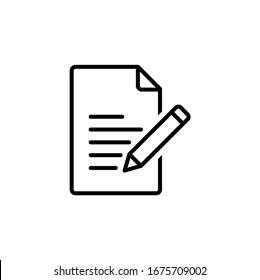 العجز والفائض في ميزان المدفوعات
المشكلات الناجمة عن وجود فائض في ميزان المدفوعات:
وجود فائض يعني أن صادرات الدولة أكثر من وارداتها، وهذا يعني أن الدولة تصدر نسبة كبيرة من منتجاتها مما يؤدي إلى زيادة التدفق النقدي الداخل من العملة الأجنبية.
زيادة الصادرات يعني زيادة الطلب العالمي على سلع هذه الدولة، وهذا يؤدي إلى ارتفاع الأسعار العالمية.
زيادة الطلب العالمي على الصادرات يدفع المنتجين إلى توظيف مزيد من الأيدي العاملة لإنتاج ما يكفي حاجة السوقين المحلية والخارجية.
زيادة الأيدي العاملة يتبعه زيادة في دخول أفراد المجتمع؛ مما يؤدي إلى زيادة الطلب على هذه السلع، وهذا يؤدي إلى مزيد من ارتفاع الأسعار.
استمرار الوضع السابق يؤدي إلى حدوث تضخم في المجتمع.
وزارة التربية والتعليم – العام الدراسي 2023-2024            قصد 312                الاقتصاد              الدرس: ميزان المدفوعات
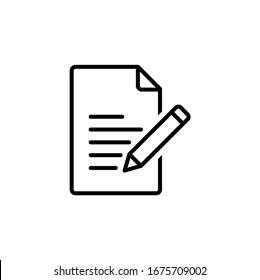 العجز والفائض في ميزان المدفوعات
ثانيًا:  الأسباب التي تؤدي إلى حدوث عجز في ميزان المدفوعات:
العجز بسبب تمويل عمليات التنمية الاقتصادية:  إن أي دولة في بداية طريقها التنموي تلجأ إلى الاقتراض من الداخل والخارج، وقد تلجأ إلى الإصدار النقدي لتمول عمليات التنمية الاقتصادية.  وما سبق يؤدي إلى حدوث عجز في ميزان المدفوعات بسبب واردات الدولة من السلع والآلات والمعدات الرأسمالية غالية الثمن.  كما تقوم الدولة وهي في طريق التنمية الاقتصادية بتوظيف المزيد من الأيدي العاملة، وهذا يتبعه زيادة في الدخول مما يؤدي إلى زيادة طلب الدولة على الواردات، الأمر الذي يزيد من حدة العجز في ميزان المدفوعات.
العجز بسبب زيادة الواردات من السلع الاستهلاكية:  تعاني غالبية الدول النامية من مشكلة الزيادة السكانية حيث يزيد السكان بمعدل أكبر من معدل الزيادة في الإنتاج، مما يؤدي إلى زيادة الطلب على الاستهلاك، وبالتالي ترتفع أسعارها، بالإضافة إلى زيادة الطلب على الواردات التي قد تكون أرخص ثمنًا.  كما أن زيادة أسعار المنتجات المحلية تؤدي إلى انخفاض صادرات الدولة، الأمر الذي يؤدي إلى زيادة حدة العجز في ميزان المدفوعات.
وزارة التربية والتعليم – العام الدراسي 2023-2024            قصد 312                الاقتصاد              الدرس: ميزان المدفوعات
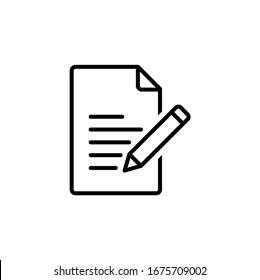 العجز والفائض في ميزان المدفوعات
ثانيًا:  الأسباب التي تؤدي إلى حدوث عجز في ميزان المدفوعات:
3. العجز بسبب الزيادة في صادرات رأس المال:  تسعى الدول المتقدمة إلى تحقيق المزيد من الأرباح، وبالتالي تبحث عن استثمار أموالها في الدول التي تدفع سعر فائدة مرتفعًا أو التي يتحقق أعلى معدل للربح، لذلك تصدر أموالها إلى هذه الدول، وهذا ينتج عنه عجز في ميزان مدفوعاتها، أي ميزان مدفوعات الدول التي تصدر أموالها للخارج.

4. العجز بسبب التحويلات من جانب واحد:  كما سبق أن عرفنا أن هذا البند في ميزان المدفوعات يتضمن حالات التعويضات والمنح والهدايا، وبالتالي فإن قيام الدولة بدفع تعويضات كبيرة لدولة أخرى يعتبر مدفوعات لا تقابلها مقبوضات، وهذا يؤدي إلى حدوث عجز في ميزان مدفوعاتها.
وزارة التربية والتعليم – العام الدراسي 2023-2024            قصد 312                الاقتصاد              الدرس: ميزان المدفوعات
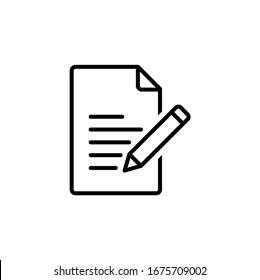 العجز والفائض في ميزان المدفوعات
دقيقتان
نشاط فردي
أجب عن الآتي:
هل وجود فائض مستمر في ميزان المدفوعات يمثل مشكلة بالنسبة للحكومة؟  وضح أجابتك.
وزارة التربية والتعليم – العام الدراسي 2023-2024            قصد 312                الاقتصاد             الدرس: ميزان المدفوعات
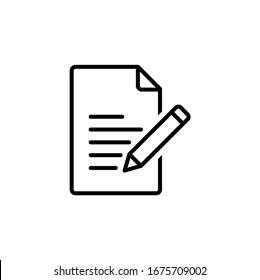 أمثلة تطبيقية على ميزان المدفوعات
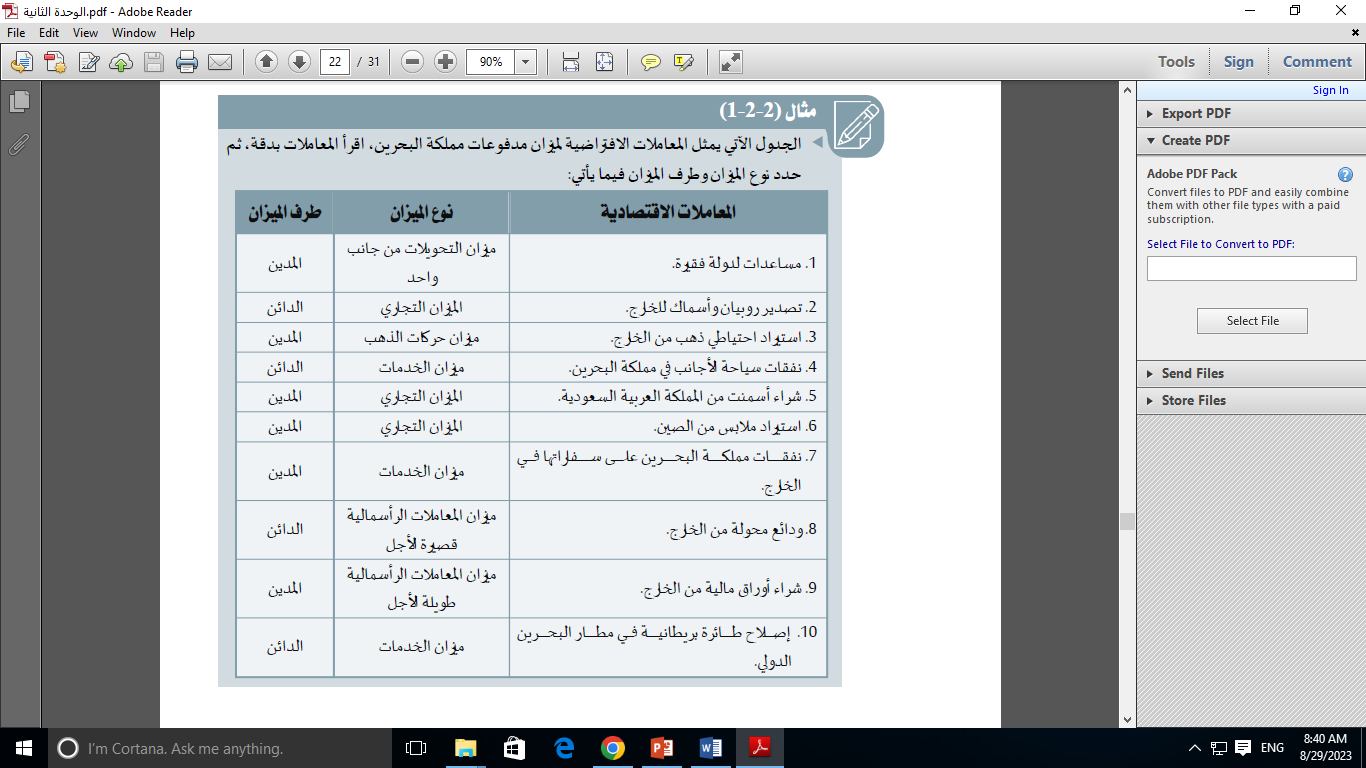 وزارة التربية والتعليم – العام الدراسي 2023-2024            قصد 312                الاقتصاد             الدرس: ميزان المدفوعات
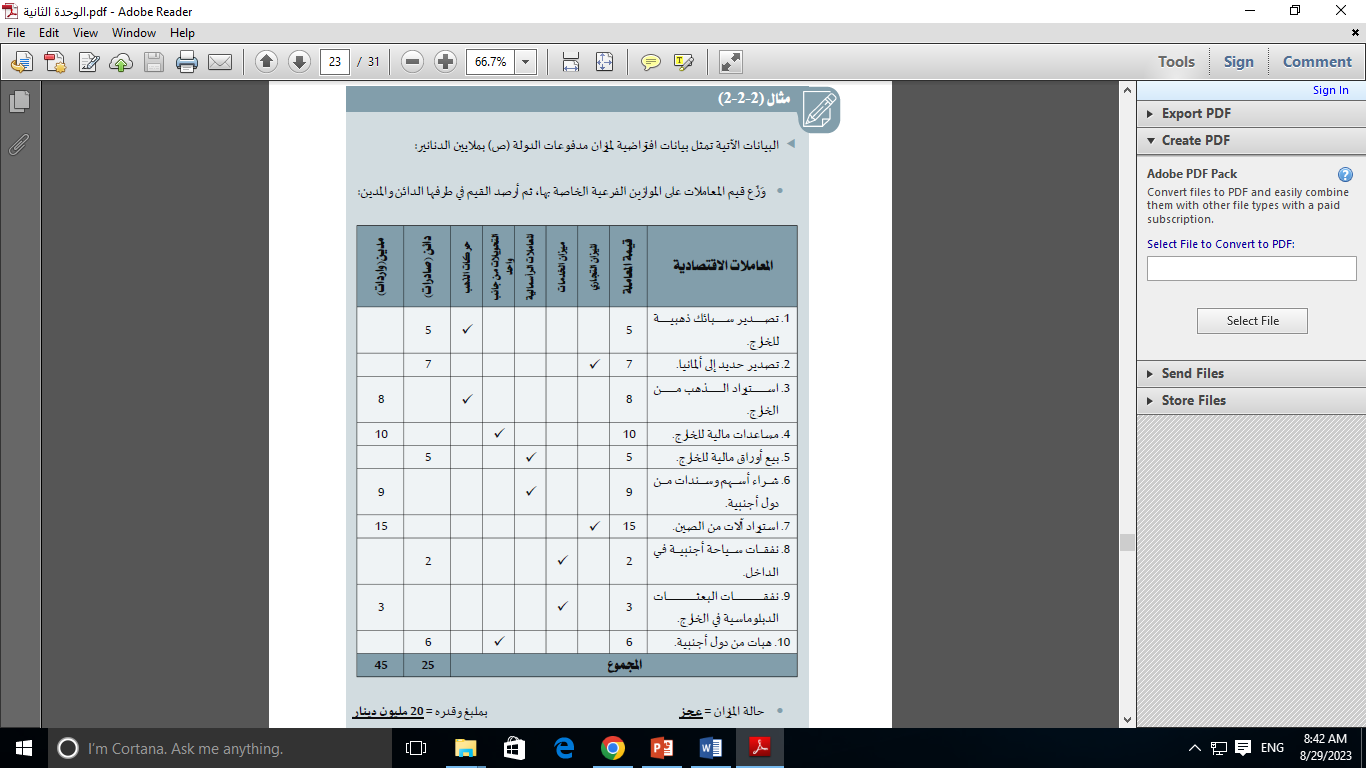 وزارة التربية والتعليم – العام الدراسي 2023-2024            قصد 312                 الاقتصاد              الدرس: ميزان المدفوعات
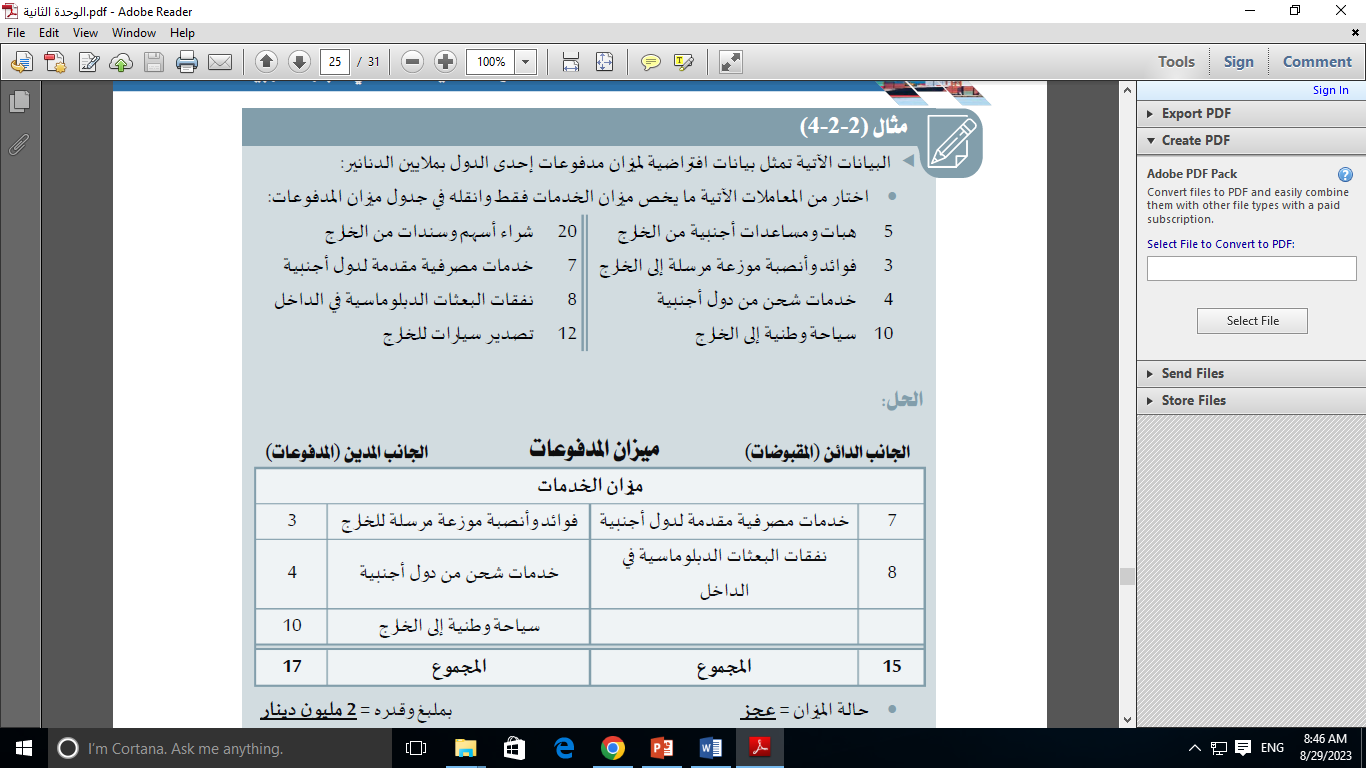 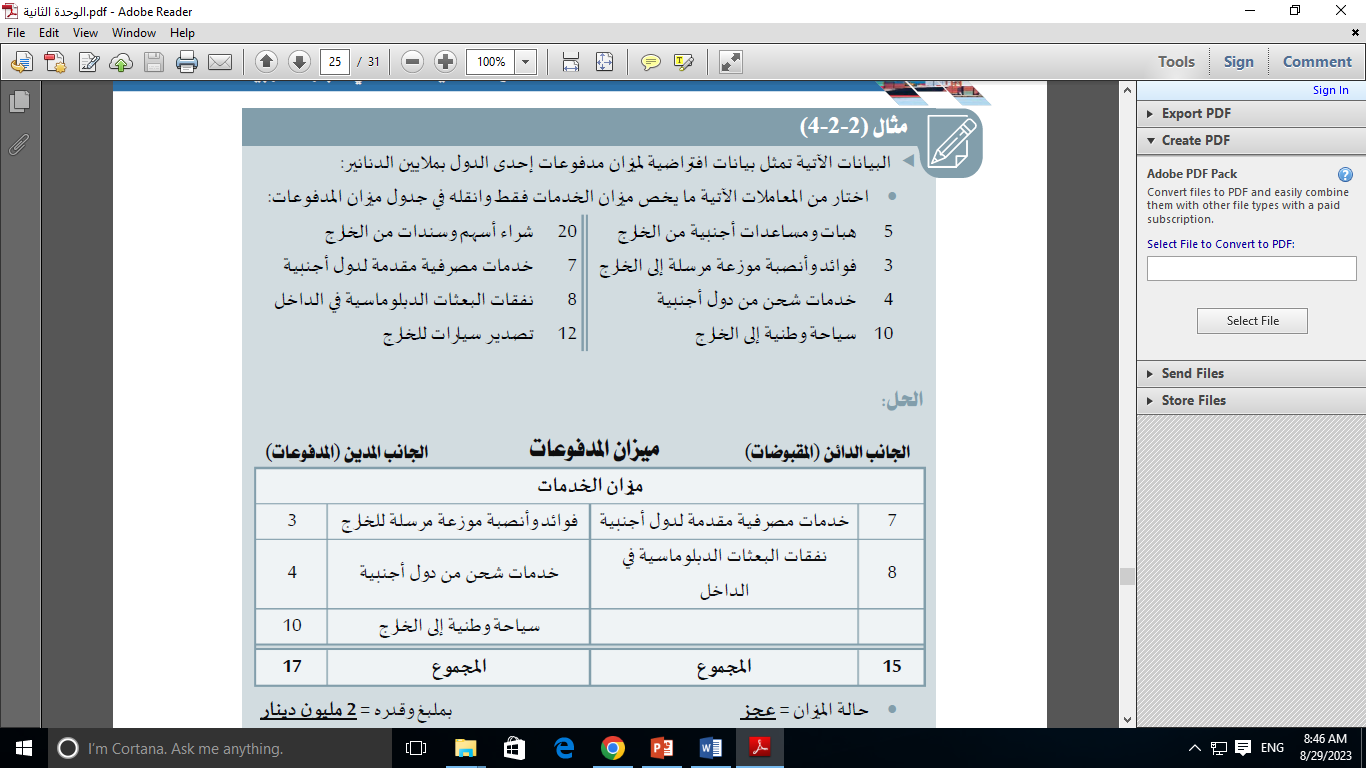 وزارة التربية والتعليم – العام الدراسي 2023-2024            قصد 312                 الاقتصاد              الدرس: ميزان المدفوعات
التقويم
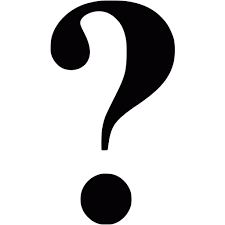 أجب عن الآتي:
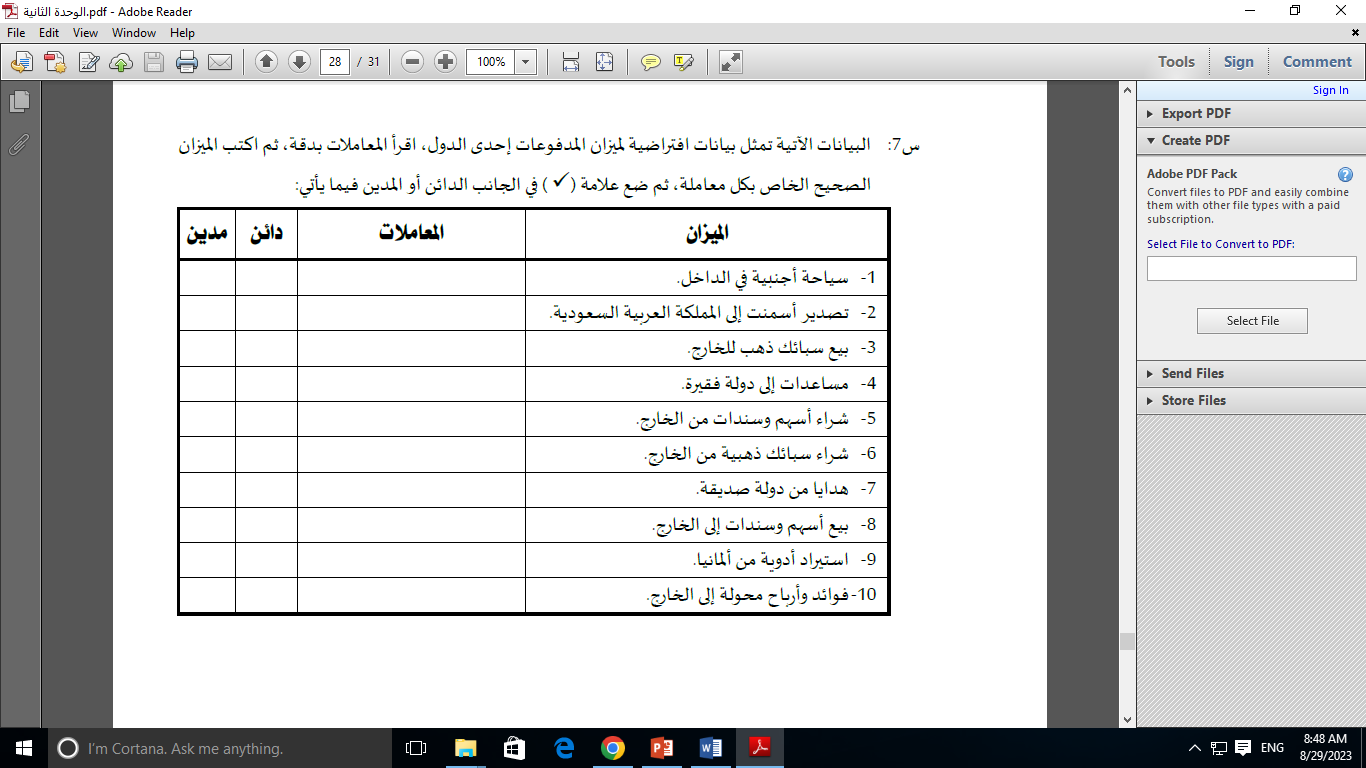 تأكد من إجابتك
وزارة التربية والتعليم – العام الدراسي 2023-2024            قصد 312                  الاقتصاد              الدرس: ميزان المدفوعات
التقويم
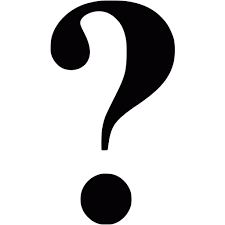 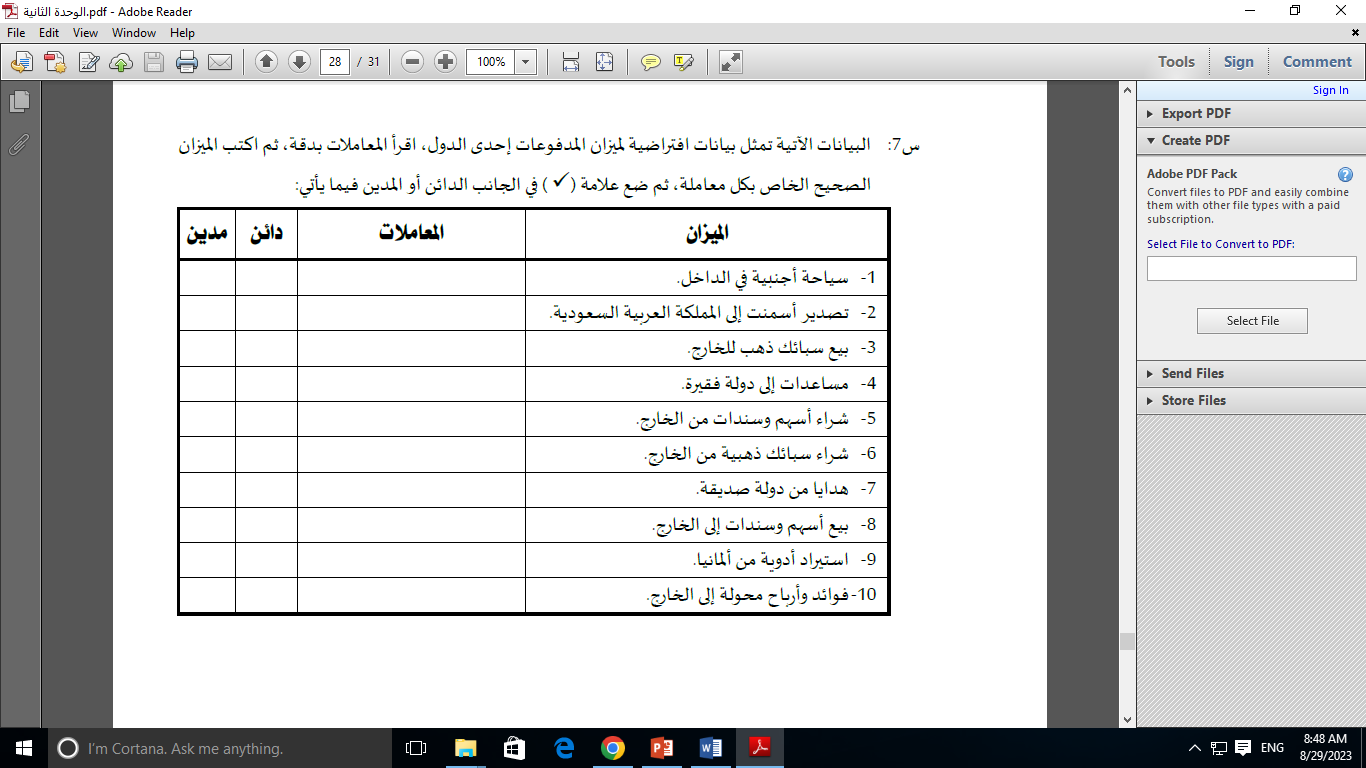 
ميزان الخدمات
الميزان التجاري

ميزان حركات الذهب


ميزان التحويلات من جانب واحد

ميزان المعاملات الرأسمالية-طويلة الاجل
ميزان حركات الذهب


ميزان التحويلات من جانب واحد

ميزان المعاملات الرأسمالية-طويلة الاجل
الميزان التجاري


ميزان الخدمات
وزارة التربية والتعليم – العام الدراسي 2023-2024             قصد 312                    الاقتصاد               الدرس: ميزان المدفوعات
التقويم
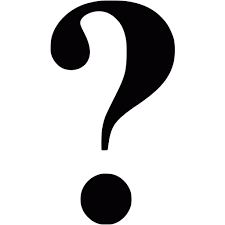 أجب عن الآتي:
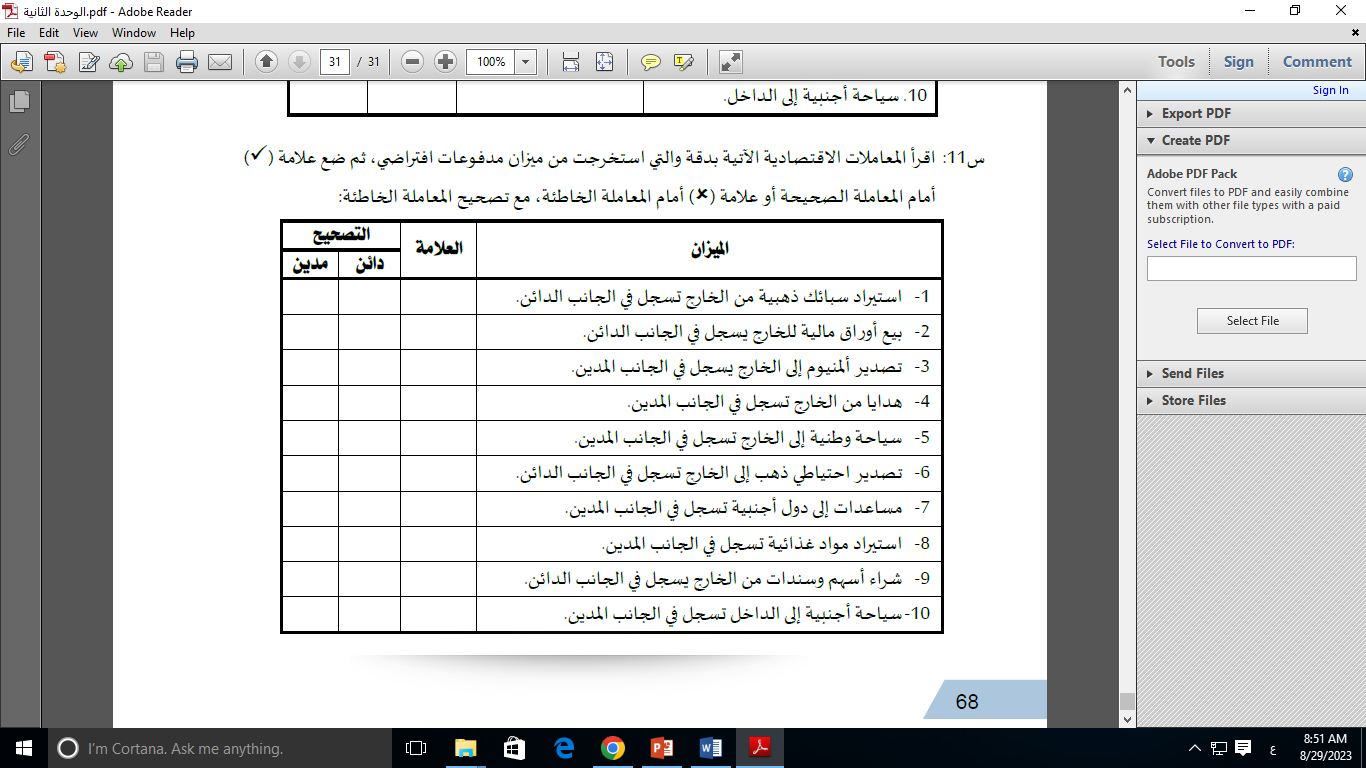 تأكد من إجابتك
وزارة التربية والتعليم – العام الدراسي 2023-2024            قصد 312                  الاقتصاد              الدرس: ميزان المدفوعات
التقويم
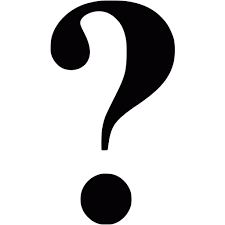 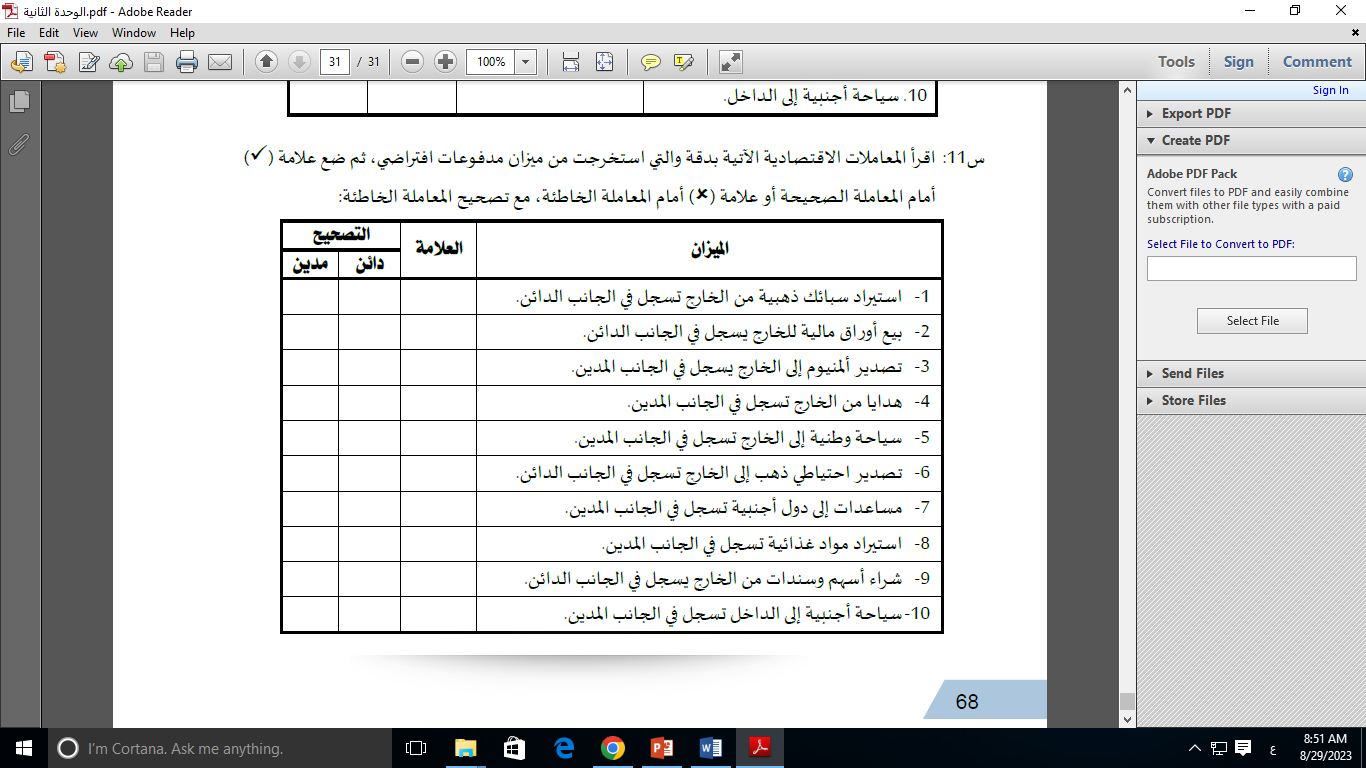 
×


×
×






×
×

وزارة التربية والتعليم – العام الدراسي 2023-2024             قصد 312                    الاقتصاد               الدرس: ميزان المدفوعات
نهاية الدرس
شكراً لكم ،، تنمياتنا لكم بالتوفيق
للمزيد من المعلومات
زيارة البوابة التعليمية www.edunet.bh 
حل أسئلة الكتاب (ص63)
وزارة التربية والتعليم – العام الدراسي 2023-2024             قصد 312                    الاقتصاد               الدرس: ميزان المدفوعات